“Injectors”RHIC Retreat 2024
V. Schoefer
11/15/2024
Talk that is
Talks that are not
Polarized protons
Polarization performance
Skew quad resonance correction commissioning
Split/merge user commissioning

Comments about operation in the injectors
No dedicated talks for
Separated discussion of proton/heavy ion performance
OPPIS status/performance
Skew quads (a major new system)
Substantial reliability “challenges”
2
Cumulative time with beam at AGS extraction for each user
Startup Timeline
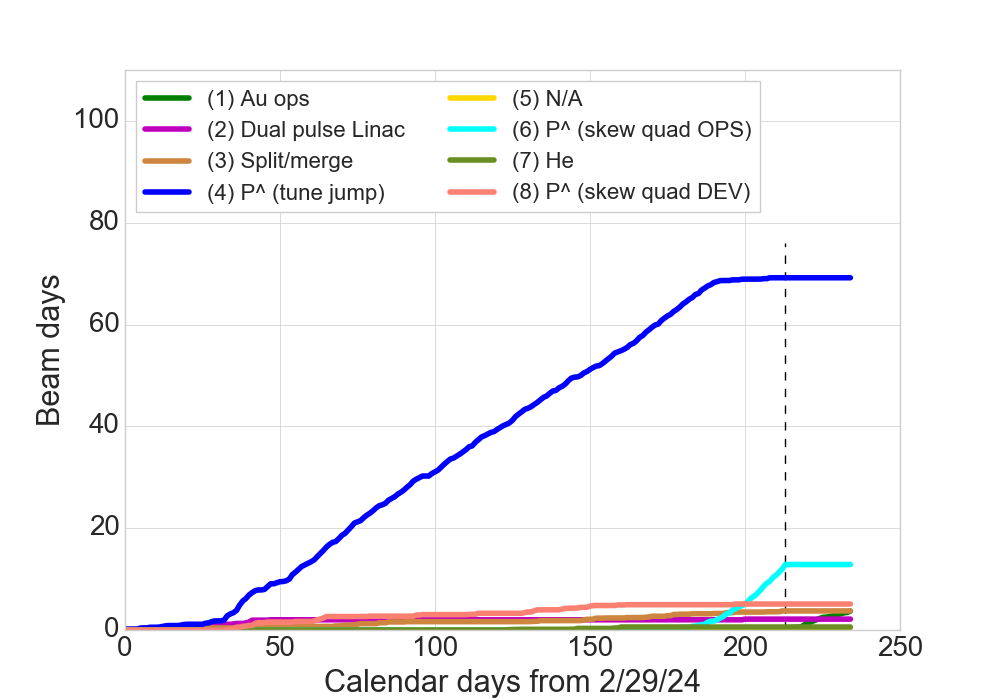 Nominal plan was for 6 weeks AGS startup time prior to RHIC cooldown (normally 3 weeks for p^)
Extra time planned to allow for additional skew quad commissioning time
Difficulties with OPPIS and cold snake delays polarized operation (and ops with nominal p^ optics) by 3-4 weeks

March: unpolarized beam commissioning.  
Split/merge and dual pulse Linac user development
Skew quad installation, power supply hookup and beam-based polarity checks
April: 2 weeks polarized proton setup in AGS (in actuality less than normally planned)
P^ ops (tune jump)
End p-p
P^ ops (skew quad)
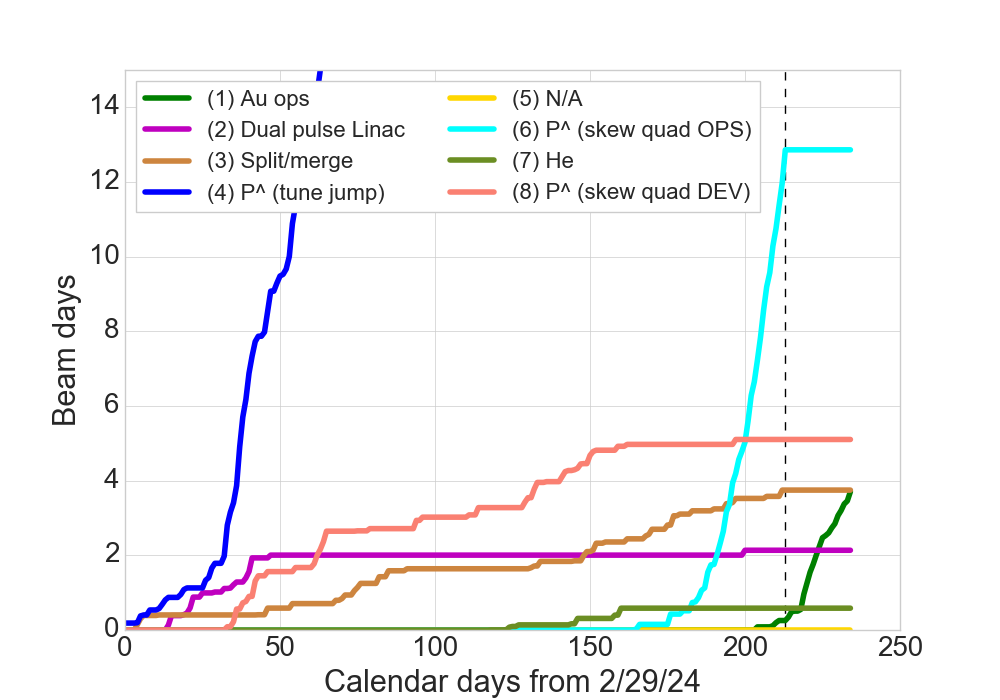 P^ ops (skew quad)
P^ dev (skew quads)
“Beam days” = (# of supercycles with beam in AGS) * (supercycle length in days)
Au
3
Beam time breakdown
(user number) in parenthesis
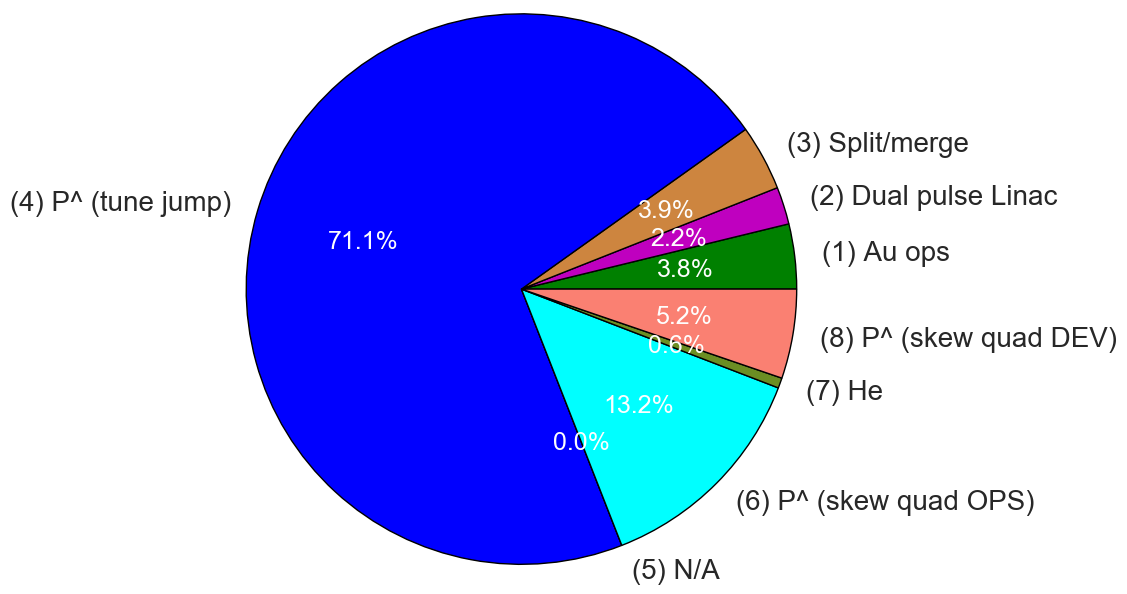 4
Run 24 Polarization Performance
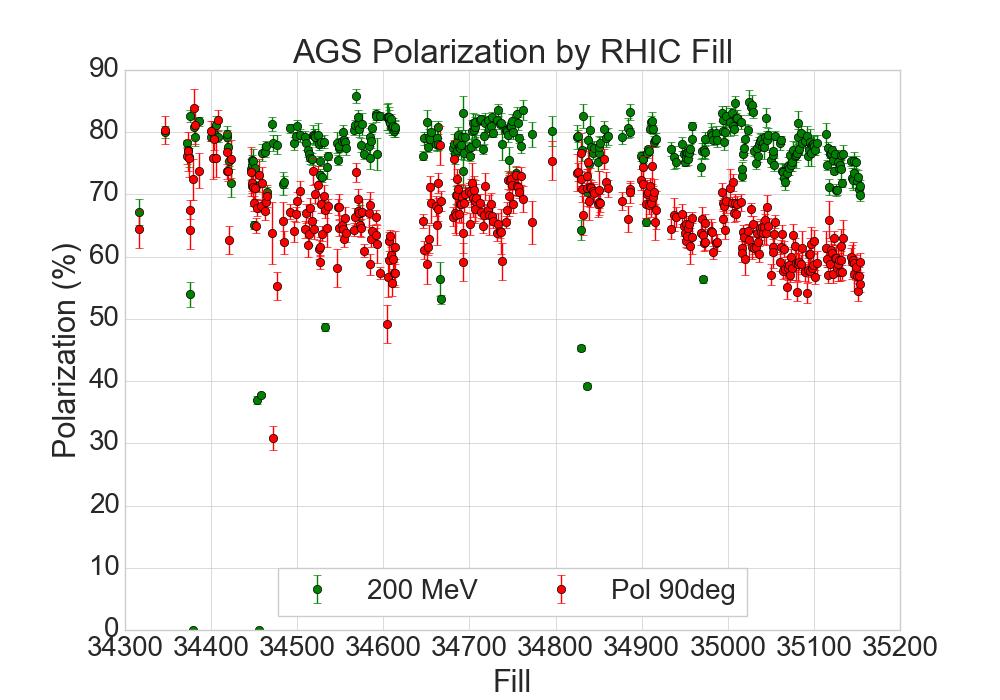 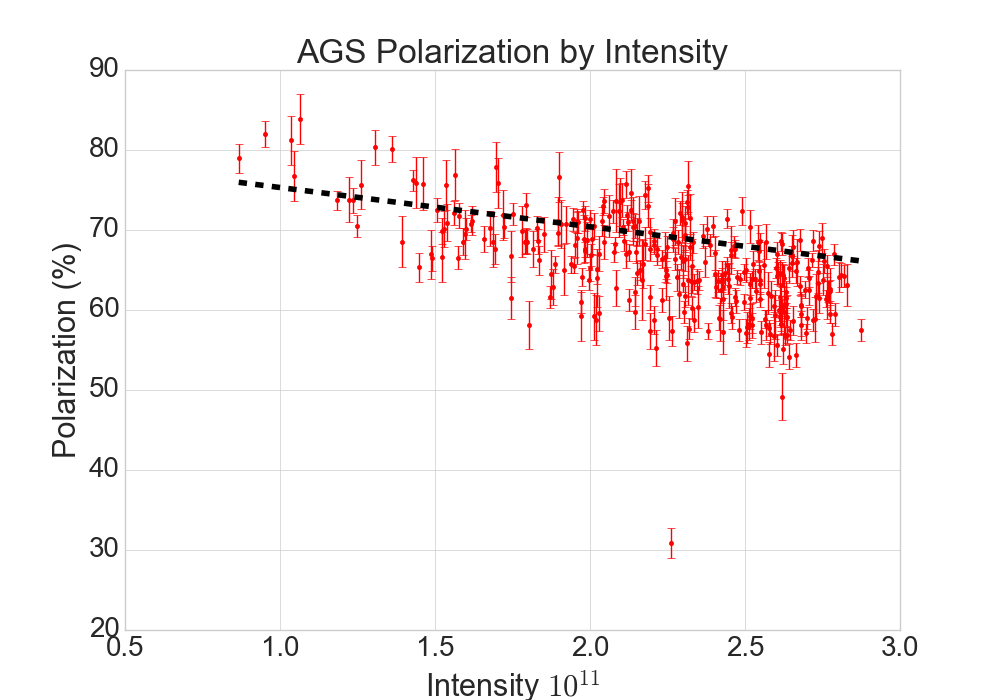 EIC target region
Dashed line is previously established good operation
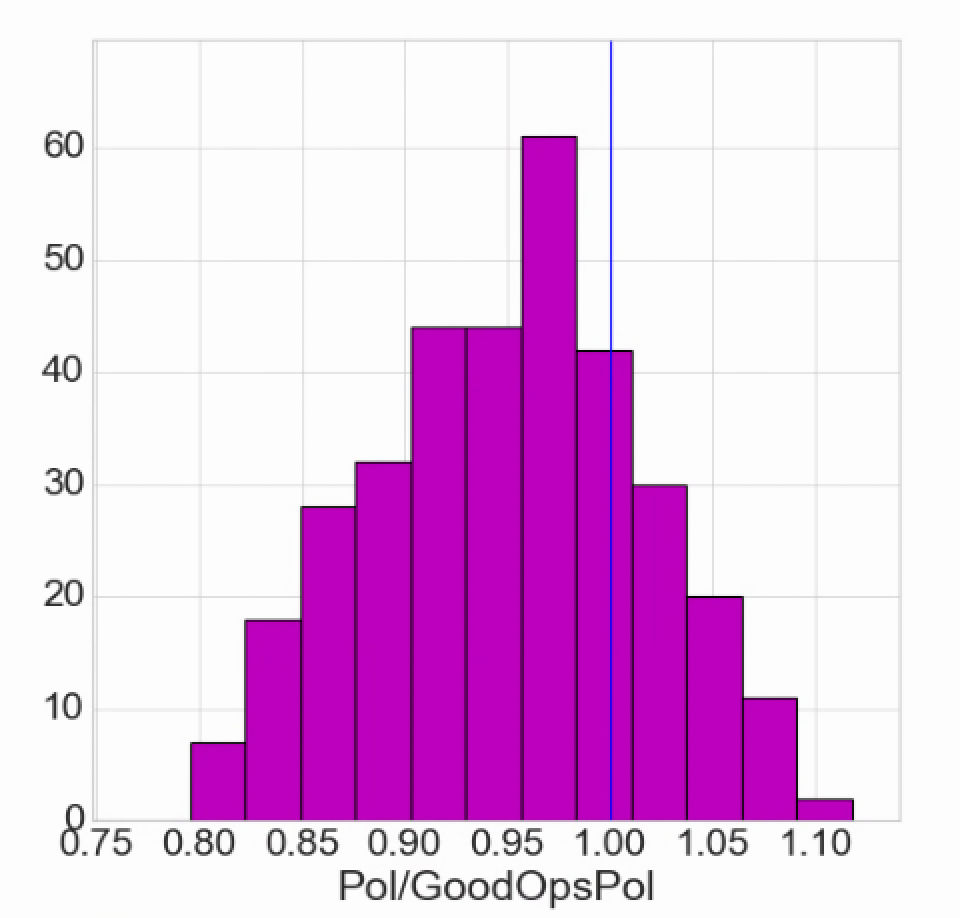 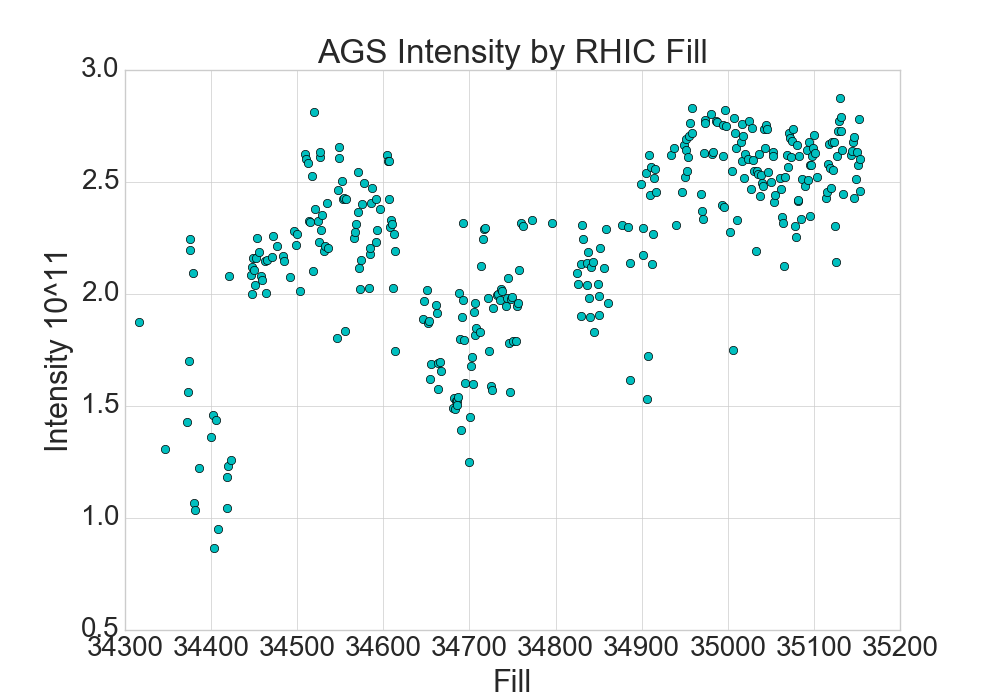 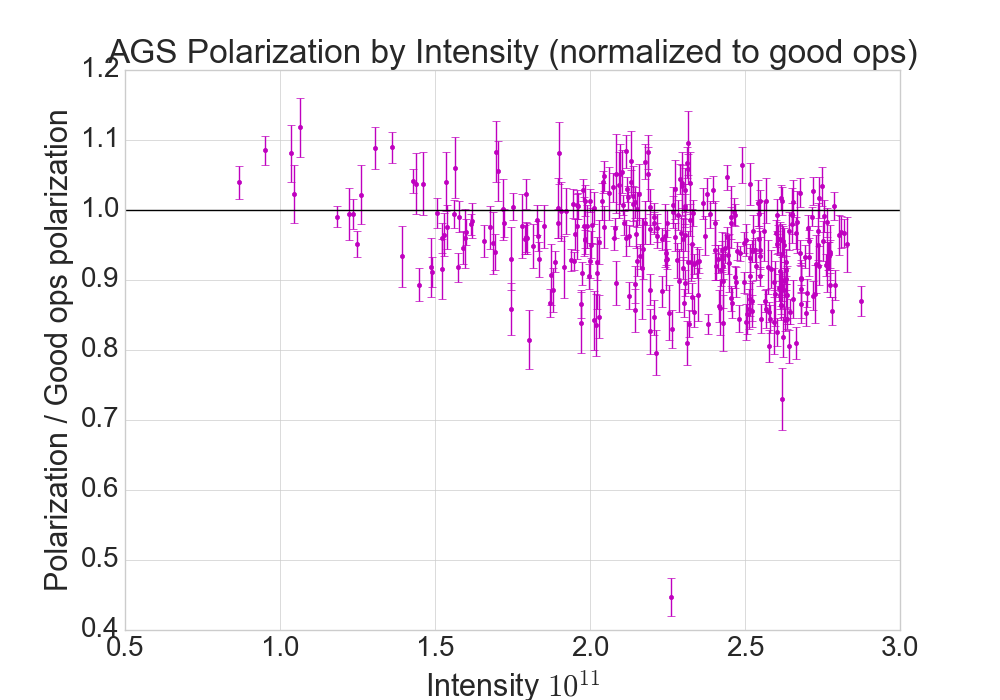 Mean polarization performance Run 24: 95% of established optimum, with a sigma of +/-7%
5
Source performance/stability
Intensity
Polarization
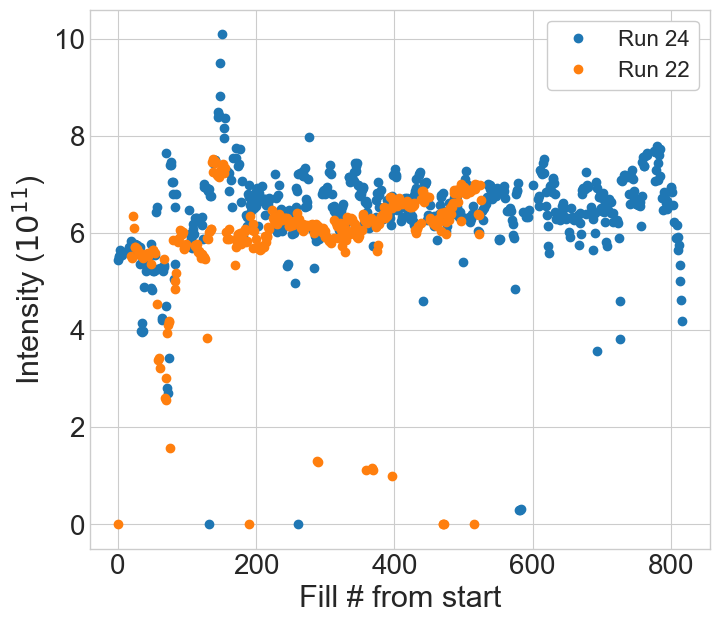 Source intensity comparable to Run 22. 

Periodic ~1 wk variation due to Rb fills in Run 24, not in Run 22

Polarization both lower in average (~5% rel) and larger in variation in Run 24, relative to 22
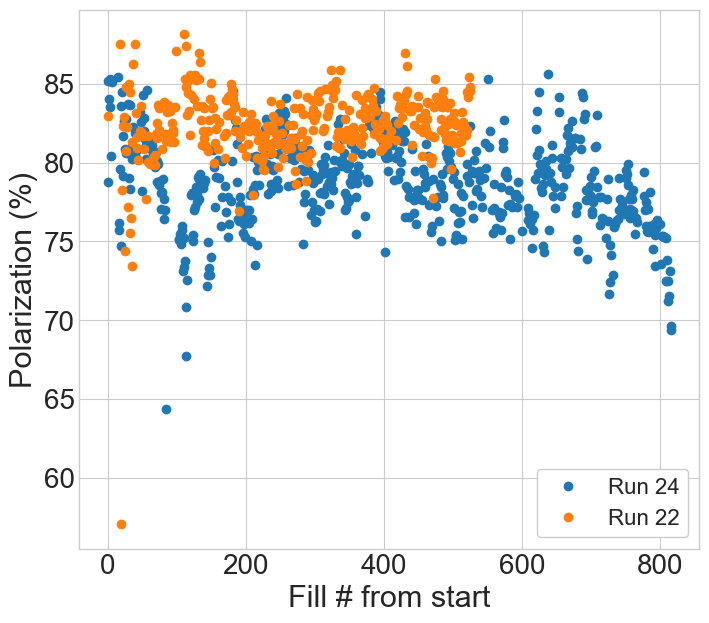 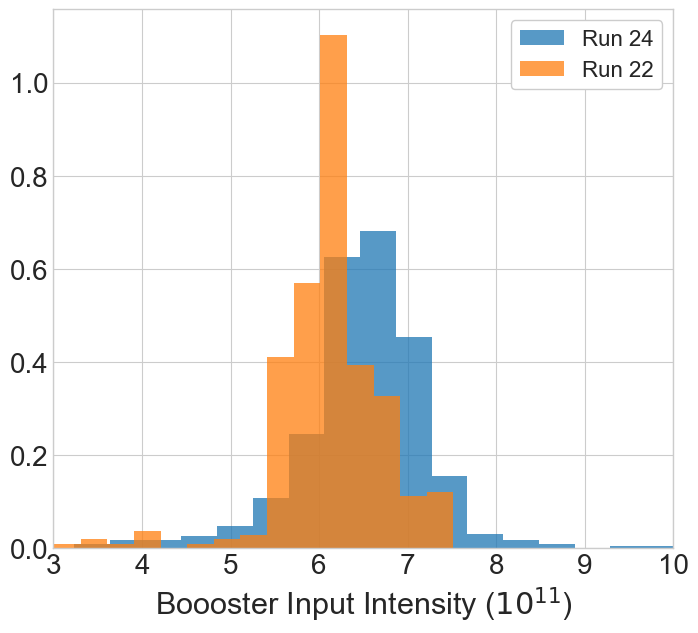 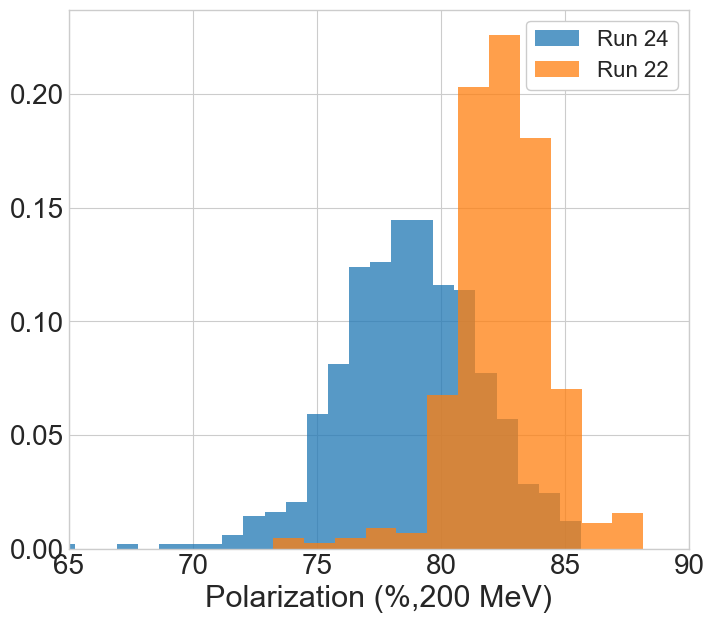 6
AGS Polarization efficiencyAGS Extraction/Source
AGS Polarization/Pol(200 MeV) by Fill
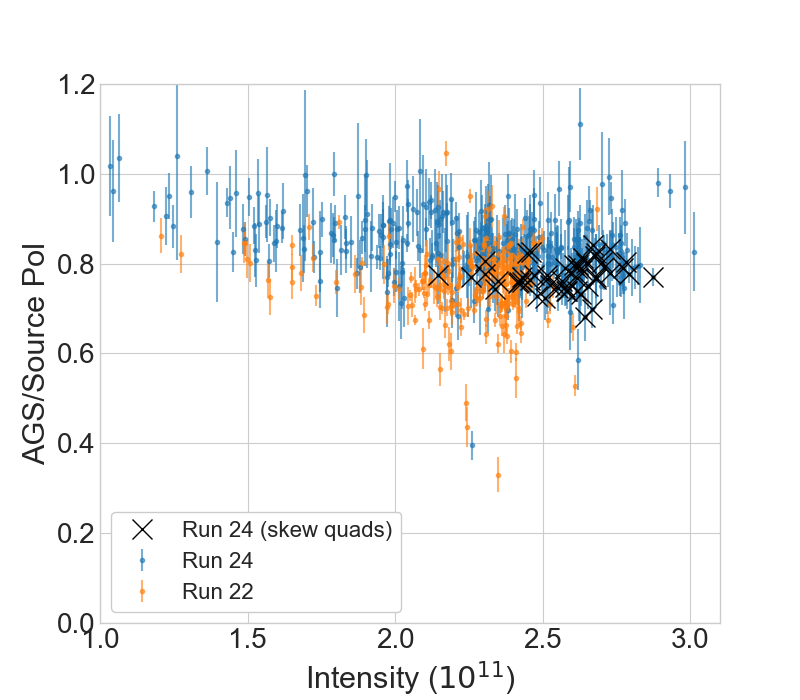 Polarization transmission through AGS slightly better than Run 22 over most intensities

Skew quad fills not obviously different from tune jump at the highest intensities
7
Energy stability
Arrival time at GƔ = 45
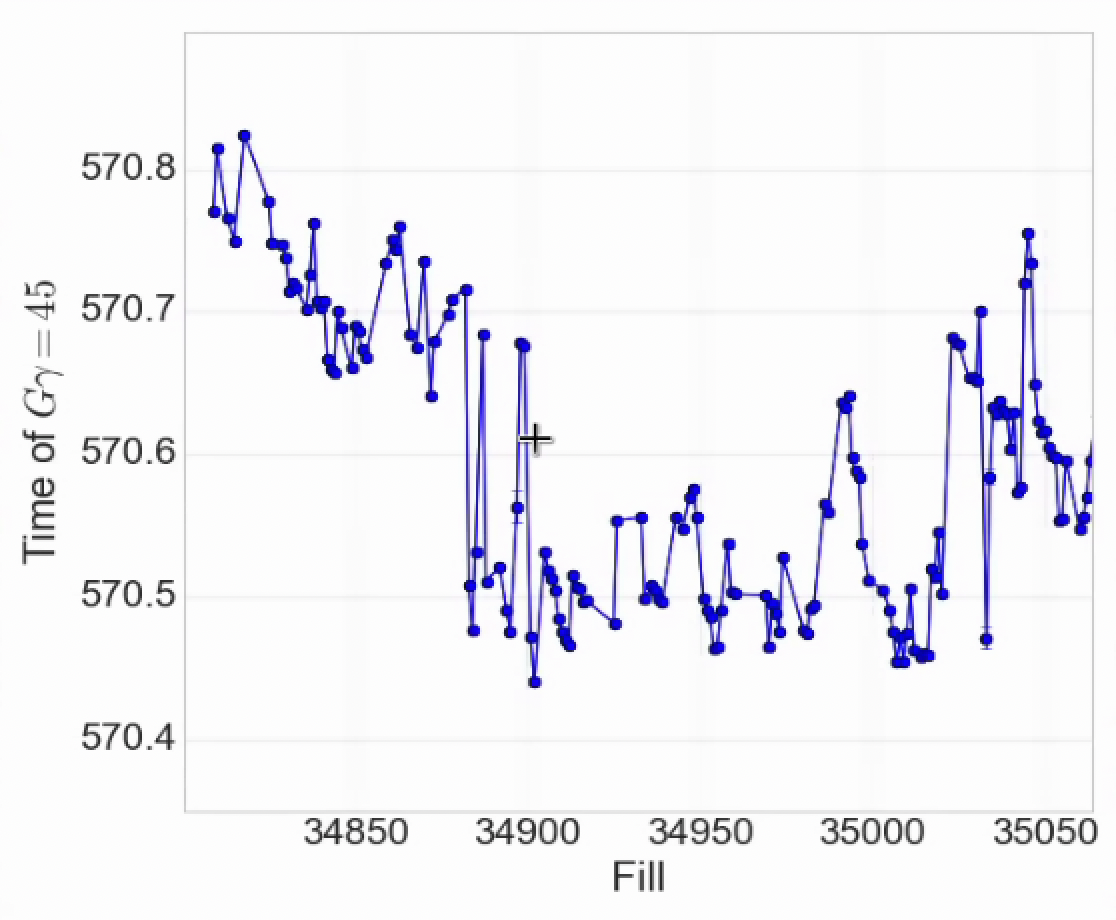 Slow drift of the energy as a function of time during the ramp
For tune jump 100 us is significant, 200 us is bad 
Tolerance is better with skew quads, but would still prefer stability
Injection matching

Change during a fill is small (drift is ~hours)

Deviation is often linearly increasing during ramp

ML project to improve calibration precision, make online continuous calibration and quantify uncertainty

Conventional analysis of the MM field contribution to this drift
We have a slow software feedback for RHIC energy matching
Consider developing a system for the whole cycle
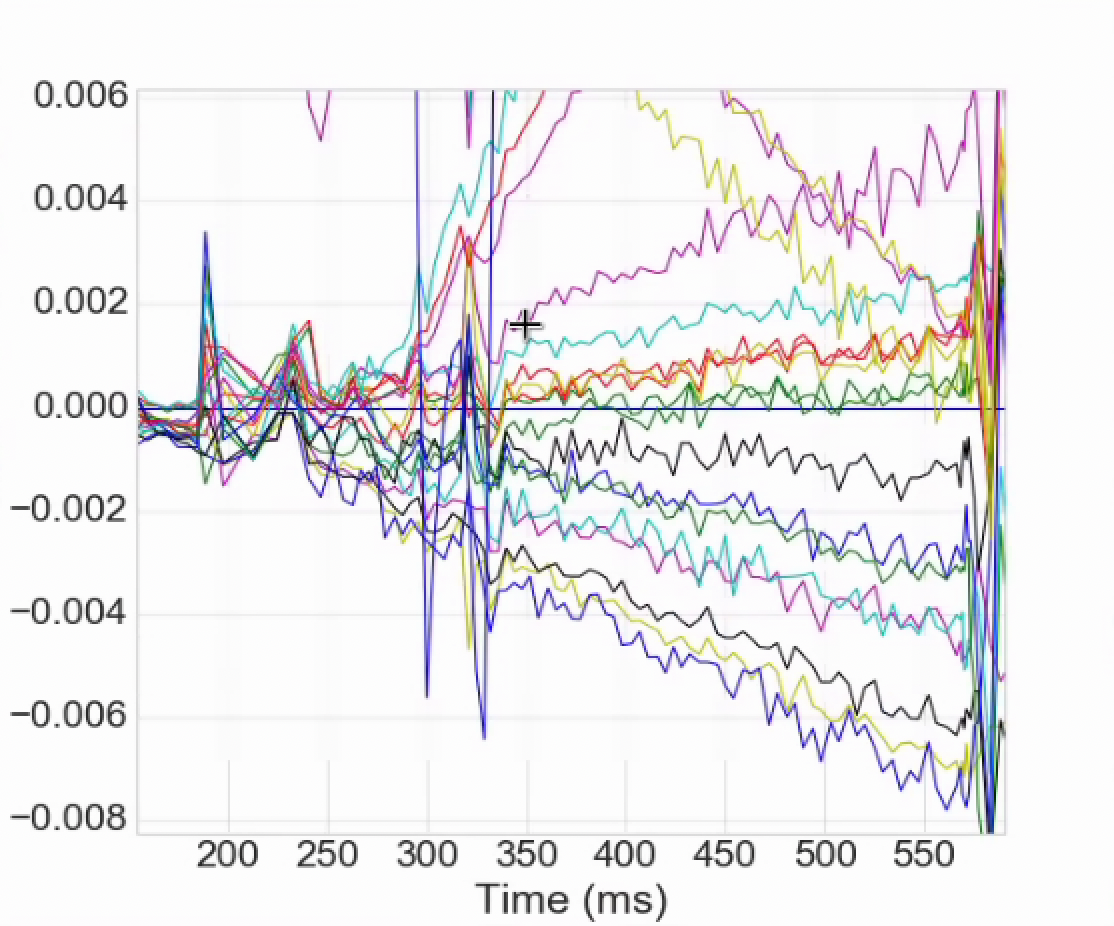 Change in GƔ during acceleration, fill by fill
8
Skew quad commissioning
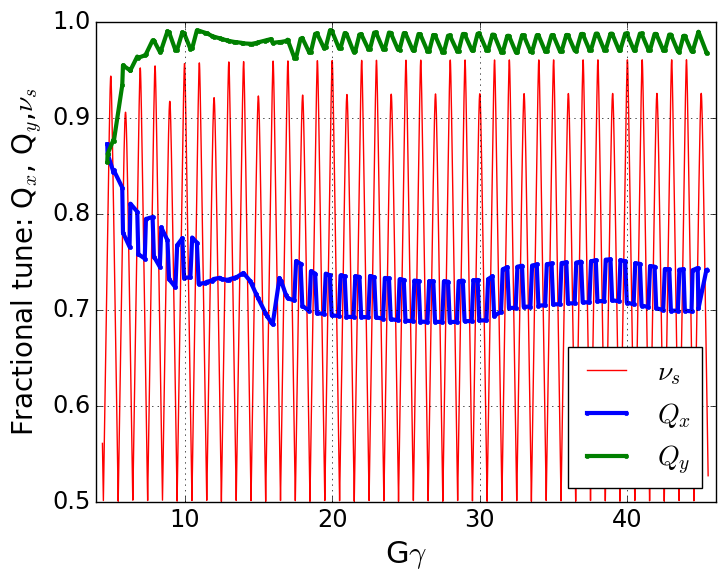 15 skew quads in AGS
Designed to replace and improve upon the tune jump for correction of horizontal depolarizing resonances

Nov 2023: Magnets #13,14 installed.  Final magnet held at power supply vendor for testing

Nov-Apr 8th: Power supplies delivered and connected in phases
Significant ”after market” modifications to each one, mostly to improve p.s. heating
Mar 5th : First 6 magnets powered, ready for testing

Mar-Apr: Beam based polarity checks (zero polarity errors), orbit correction

May 4th: Proof of principle test!
May-Jun: beam-based tests, interleaved with a lot of RHIC setup
July 29th: First demonstration of ramp effect
Sep 9th: RHIC operations with skew quad user
Spin tune gap
Hor resonance crossings
Tune
jump
(pause tune jumpnear transition)
~About 20 shifts of commissioning time over many calendar weeks
9
Skew quad commissioning
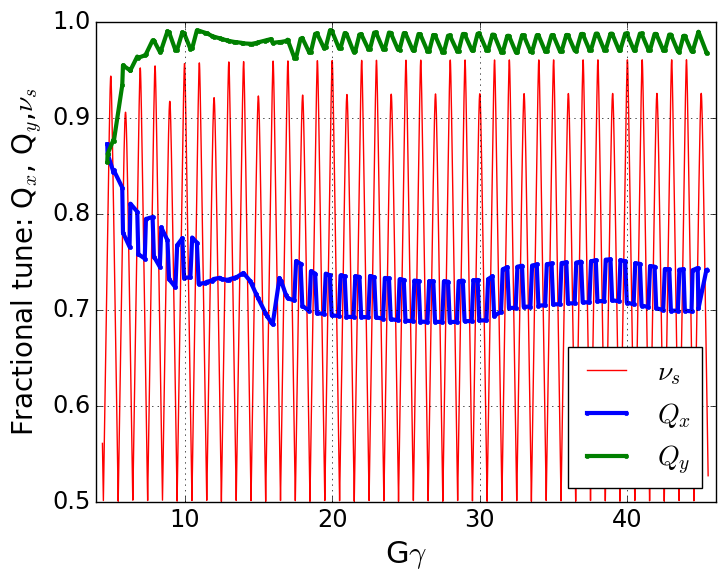 15 skew quads in AGS
Designed to replace and improve upon the tune jump for correction of horizontal depolarizing resonances

Nov 2023: Magnets #13,14 installed.  Final magnet held at power supply vendor for testing

Nov-Apr 8th: Power supplies delivered and connected in phases
Significant ”after market” modifications to each one, mostly to improve p.s. heating
Mar 5th : First 6 magnets powered, ready for testing

Mar-Apr: Beam based polarity checks, orbit correction

May 4th: Proof of principle test!
May-Jun: beam-based tests, interleaved with a lot of RHIC setup
July 29th: First demonstration of ramp effect
Sep 9th: RHIC operations with skew quad user
Spin tune gap
Hor resonance crossings
Tune
jump
(pause tune jumpnear transition)
Many thanks to Ioannis, Ed, Chirag and others
Fast development and implementation of changes to the p.s. switching.
ZERO problems operating even in August.
10
Commissioning: Proof of principle single resonance crossing
At nominal acceleration rate (dGɣ/dθ =4.7 x 10-5), max polarization loss from a single resonance is 0.1-0.5% 
too small to to measure individually
Configure a crossing at fixed energy: just above nominal extraction, with ramped horizontal tune and very slow ramp rate (>100x longer)
Resonance crossing
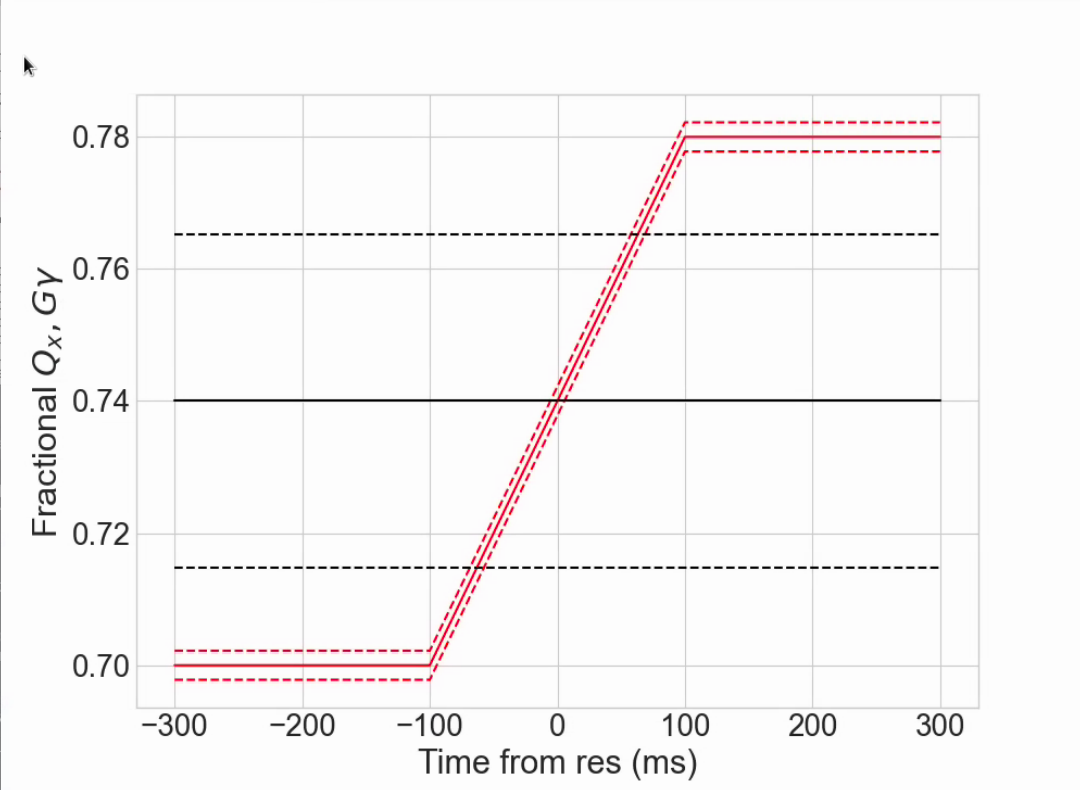 Slow crossing gives measurable 20-25% relative polarization loss
11
11
Commissioning: Proof of principle single resonance crossing
Polarization response to skew strength
Resonance ‘portrait’ at Gɣ = 45.74
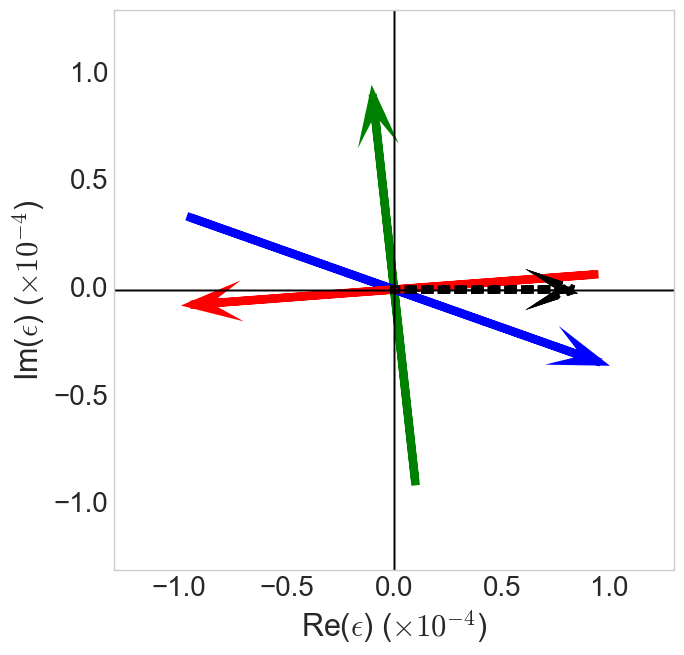 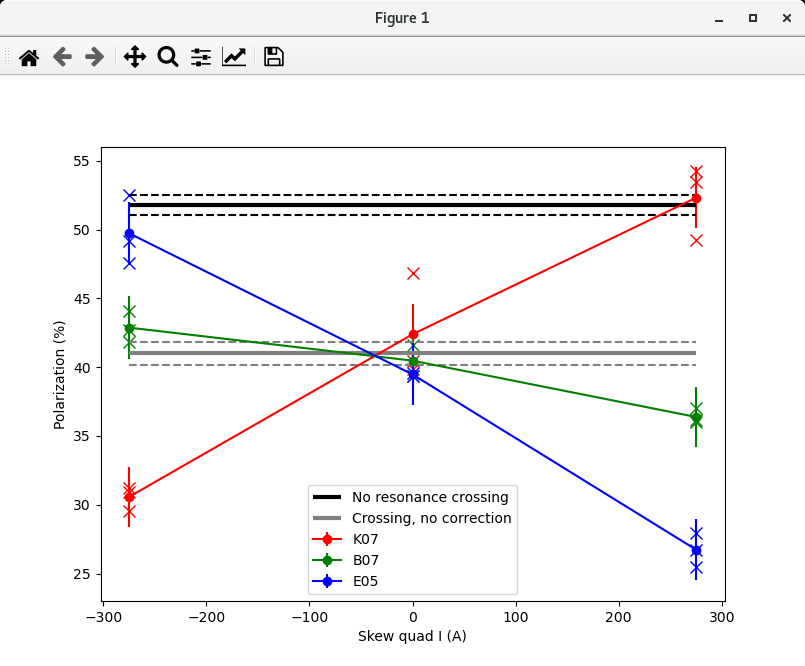 B07
Snake drive
K07
E05
Select three skew quads with good relative phasing
K07 in phase with snakes
E05 180o from K07
B07 orthogonal to snake drives

Skew quad arrow length is full current range of supply (arrow head is positive)
Phasing of skew quads is as expected
Demonstration of total correction
In anti-correcting phase, expect more loss from simple Froissart-Stora estimate
May be multiple crossings from synchtron motion during long crossing
To be investigated in simulation
12
Skew quad during acceleration: Orbit effects
Sample horizontal orbits (at BPMs)
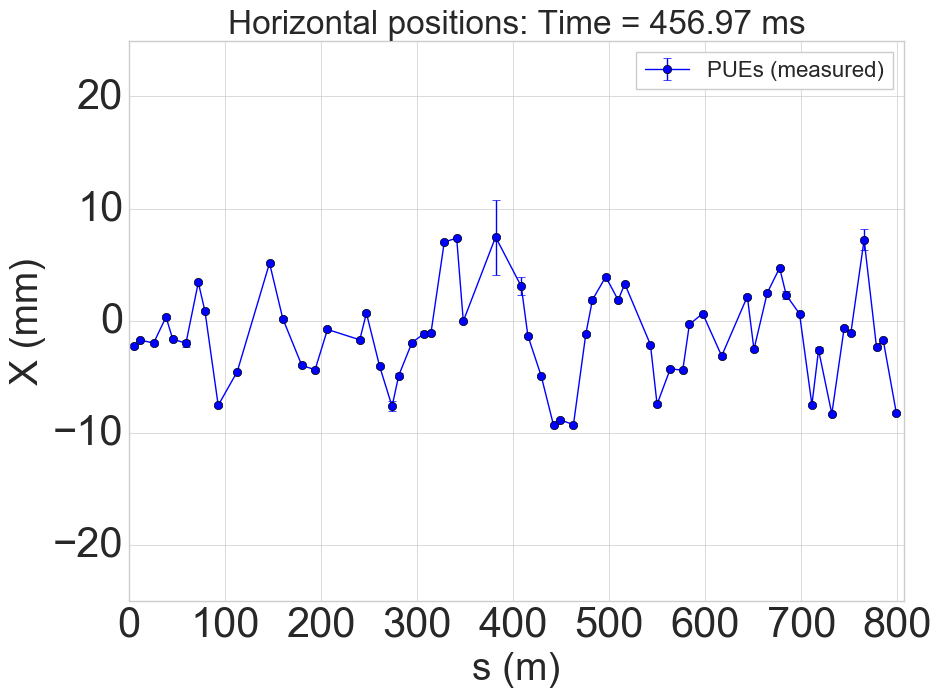 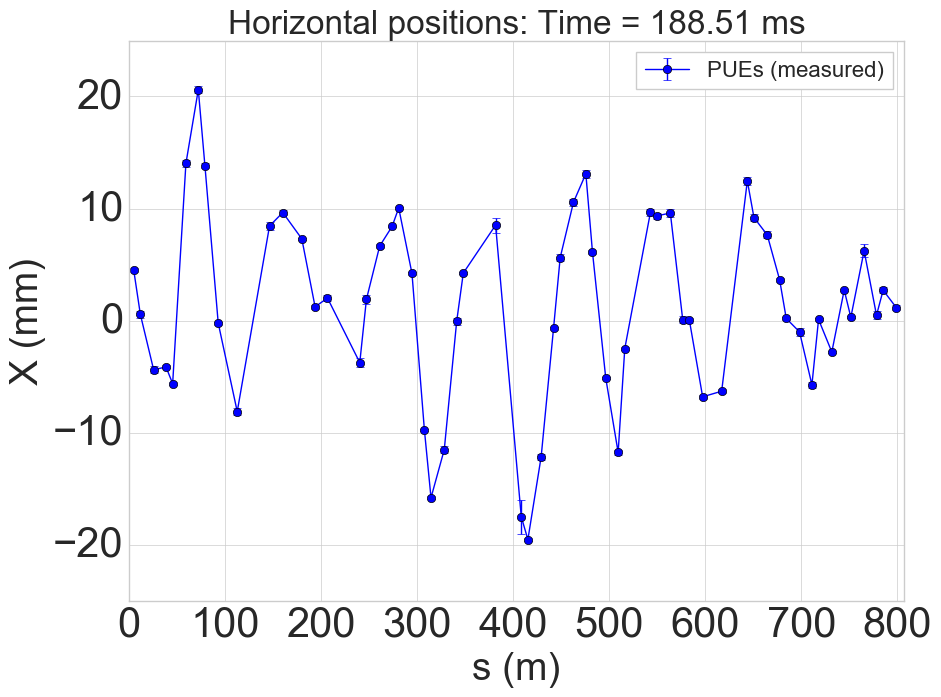 Large horizontal orbit excursions in AGS 
High vertical tune (8.985 – 8.991)
Horizontal off-centering in skew quads leads to large vertical orbit changes and beam loss. 
Beam-based orbit offsets measured and corrected
Skew quads pulsed, infer offset from vertical orbit change + model
Correction limited by weak steering dipoles
Low energy
High energy
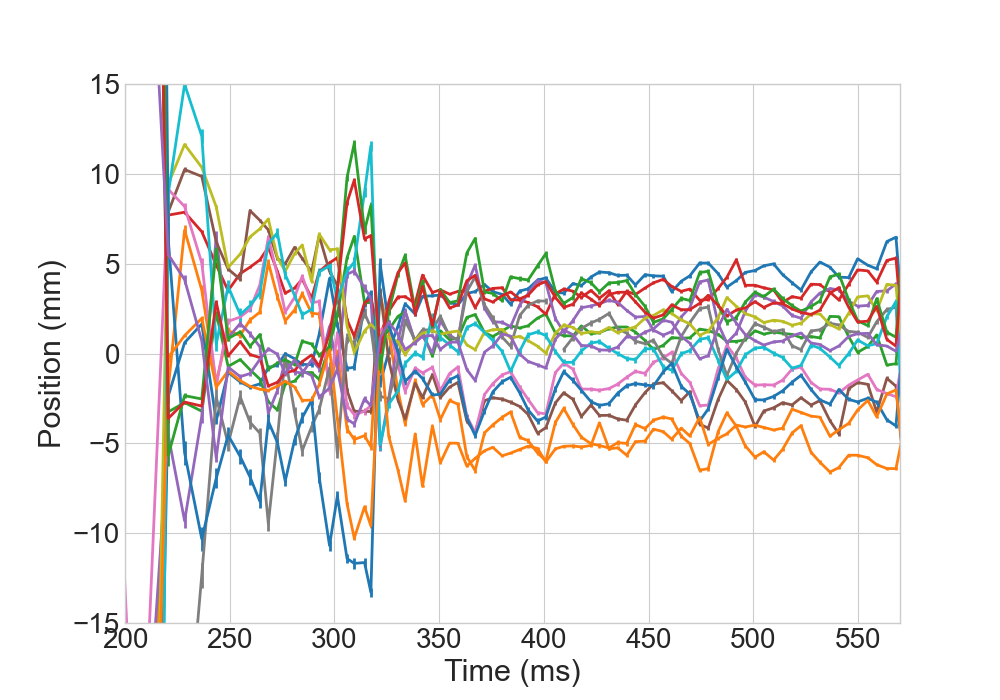 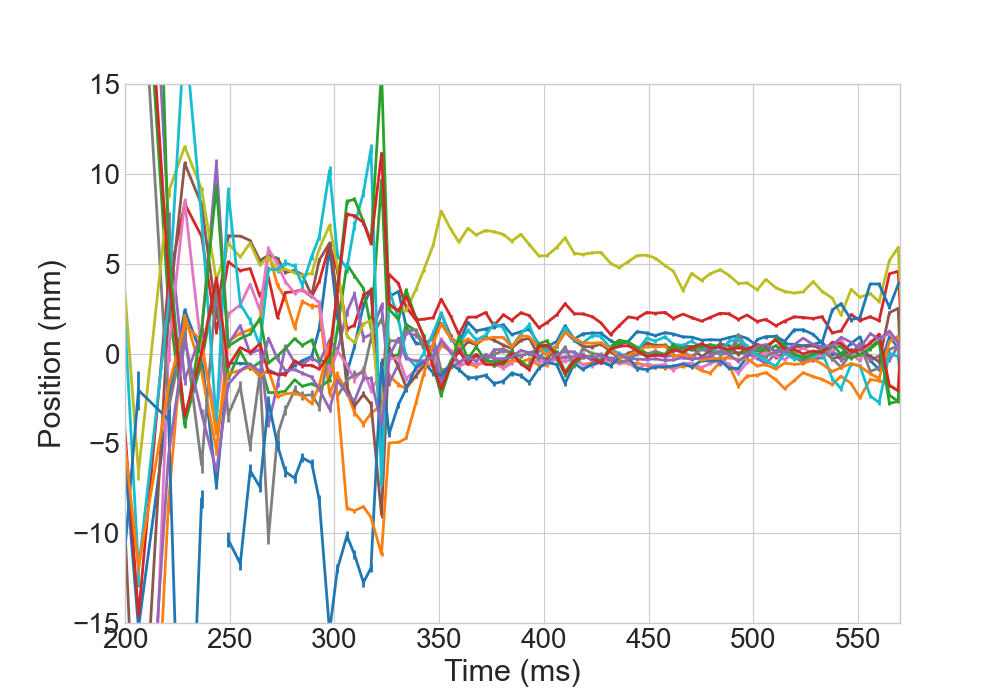 Horizontal position at skew quads, inferred from orbit differences
Before correction
After correction
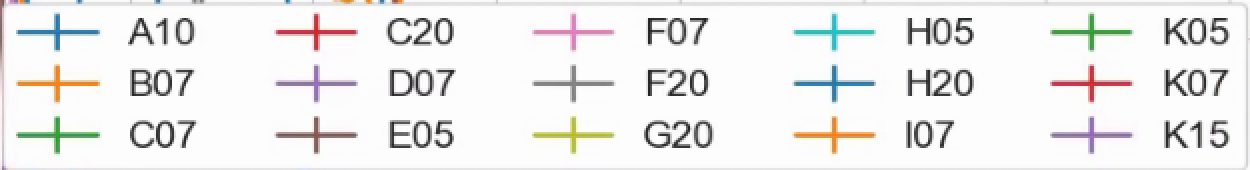 13
13
Skew quad during acceleration: Orbit effects
Sample horizontal orbits (at BPMs)
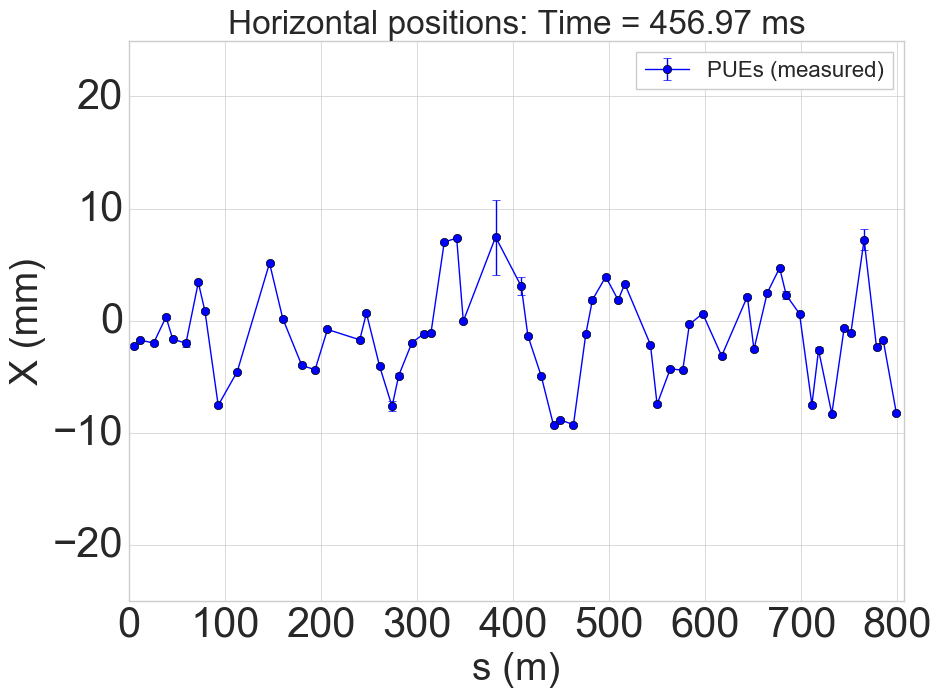 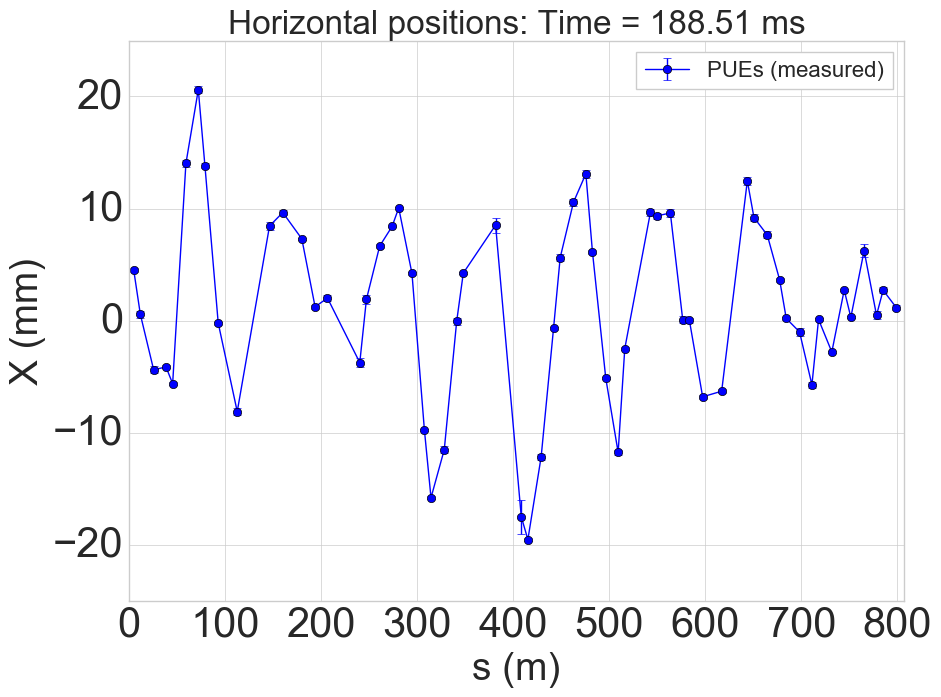 Large horizontal orbit excursions in AGS 
High vertical tune (8.985 – 8.991)
Horizontal off-centering in skew quads leads to large vertical orbit changes and beam loss. 
Beam-based orbit offsets measured and corrected
Skew quads pulsed, infer offset from vertical orbit change + model
Correction limited by weak steering dipoles
Low energy
High energy
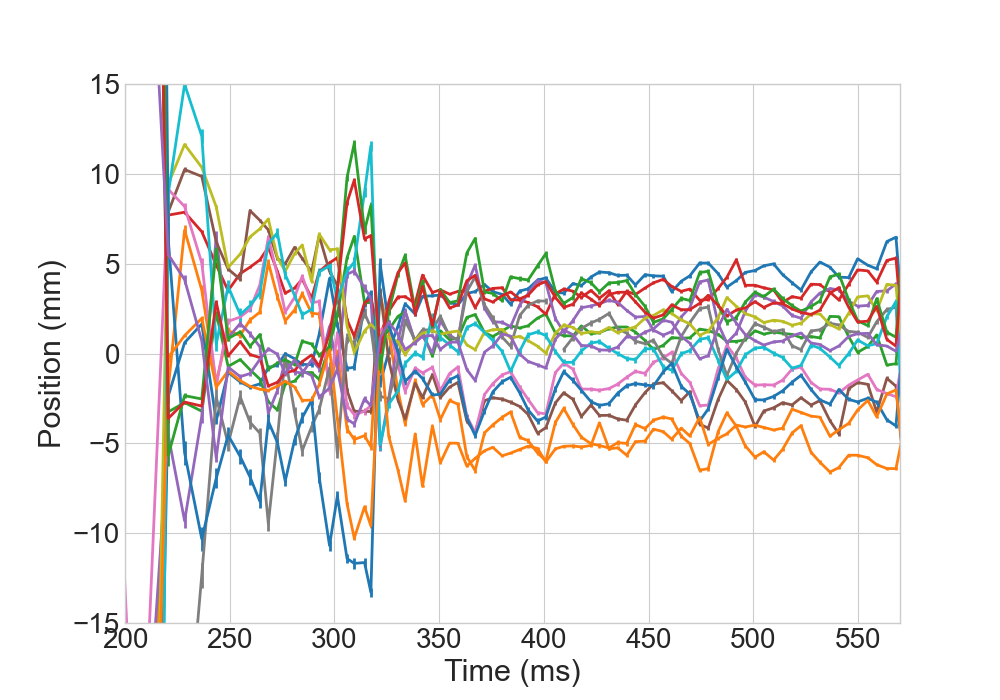 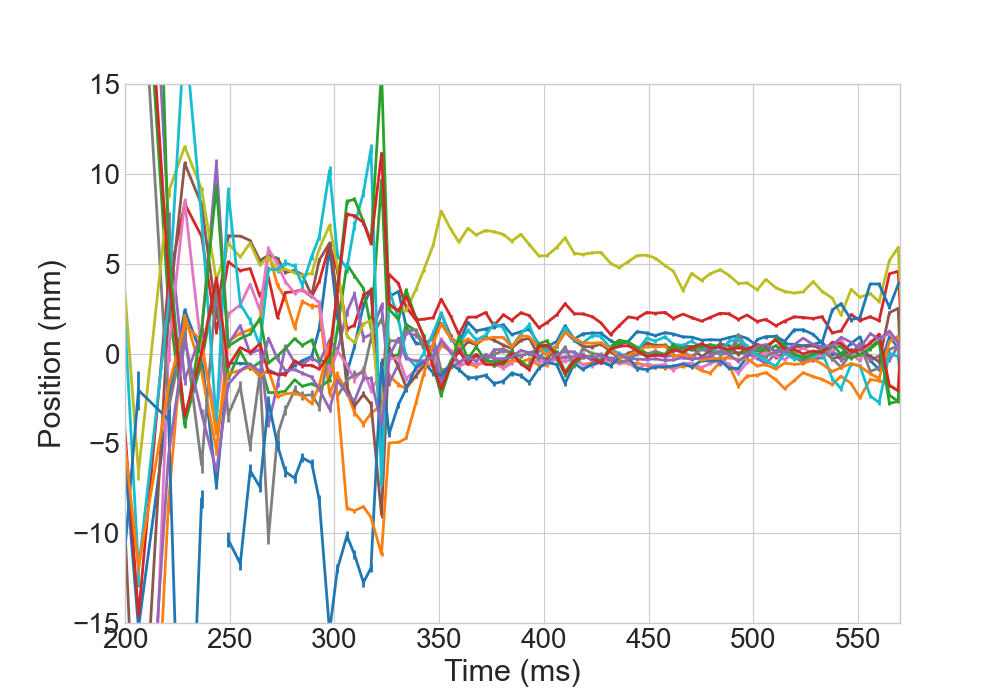 Horizontal position at skew quads, inferred from orbit differences
Before correction
After correction
First generalized orbit correction in AGS
Thanks to Jon Laster and Leve Hajdu for Controls support!
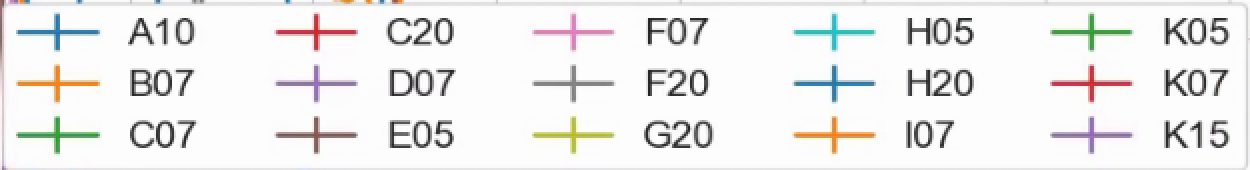 14
14
Orbit corrector currents
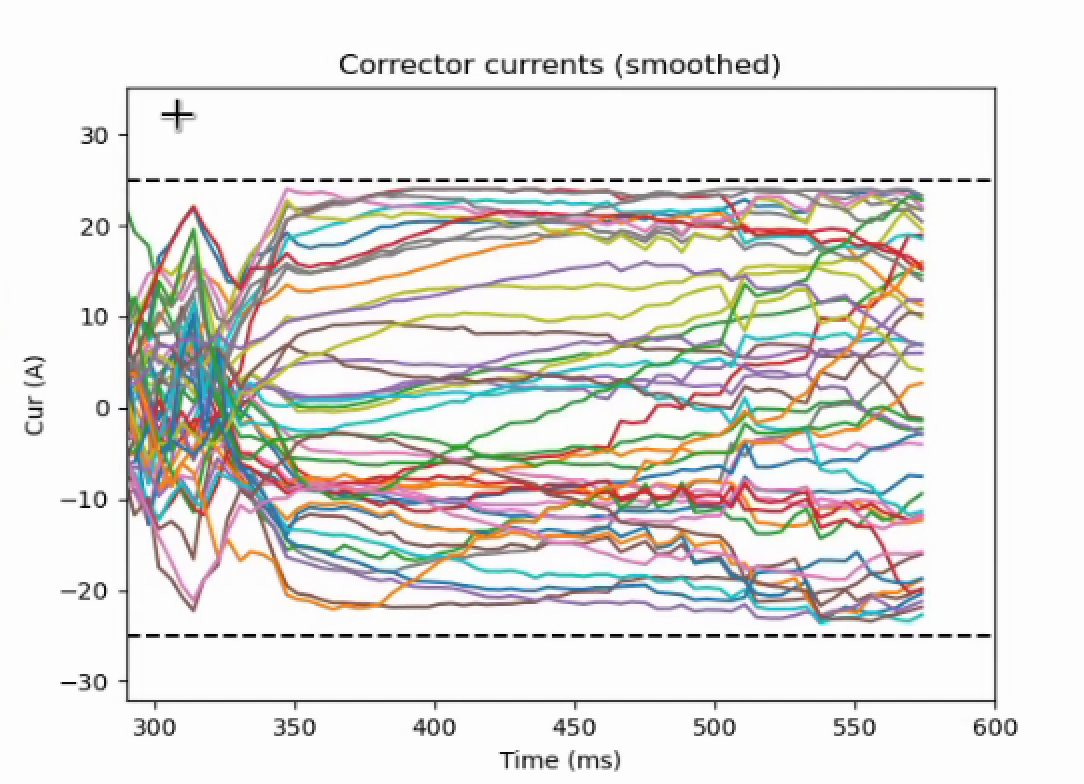 AGS Hor Orbit Corrector Currents
Centering in skew quads requires maxing out some orbit correctors and nearly maxing others

Global correction would require more than factor of 2 higher currents

High currents make each corrector less reliable, more likely to be single point failure.

Motivates:
Survey realignment 
Investigating possibility of upgrades:
Stronger correctors
Additional correctors (possibly 50% more if adding on at each remaining PUE location is possible)
Model/controls work toward global orbit correction
15
Skew quadrupole commissioning: ramp and polarization
Polarization comparison
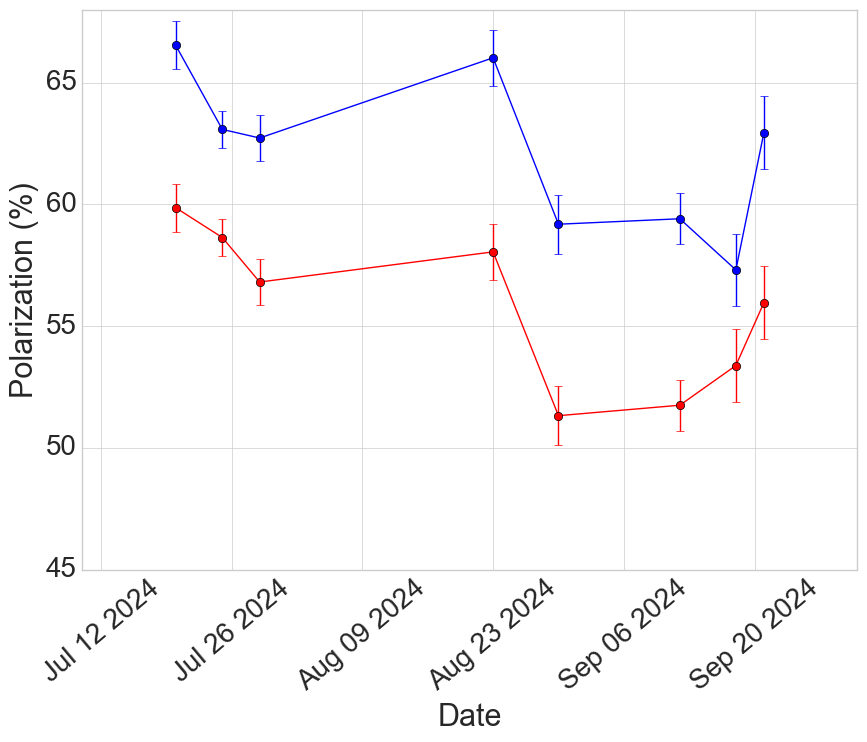 Enabling more pulses via
Incremental orbit improvements
Fixing bug in resonance calculation for low energy resonances when Qy not in spin tune gap
Included model-predicted orbit response of the skew quads in the optimization to minimize resulting vertical rms
Resonance strength, |ε| = 0
Tune shift from coupling, ΔQy< 0.005
Vertical  |Morm*(kskew*xskew)|max < 1 mm
Mysterious decline in base polarization
Skew quads ON
Skew quads OFF
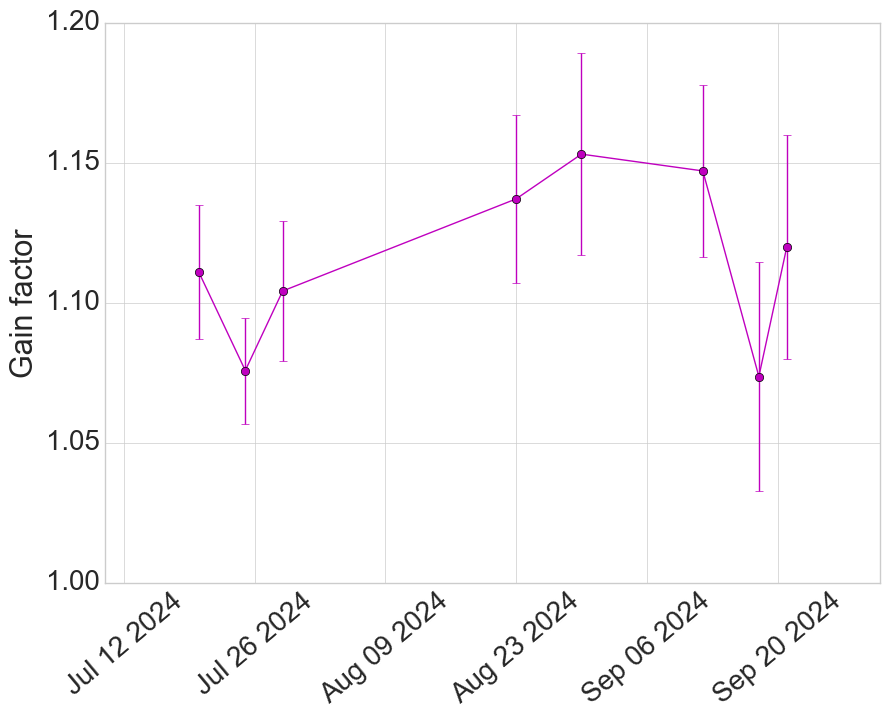 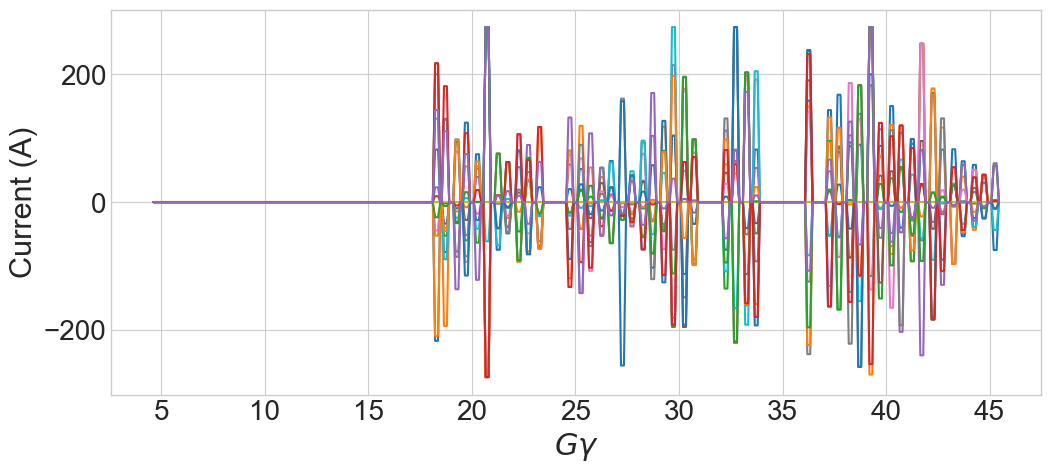 Skew quad currents
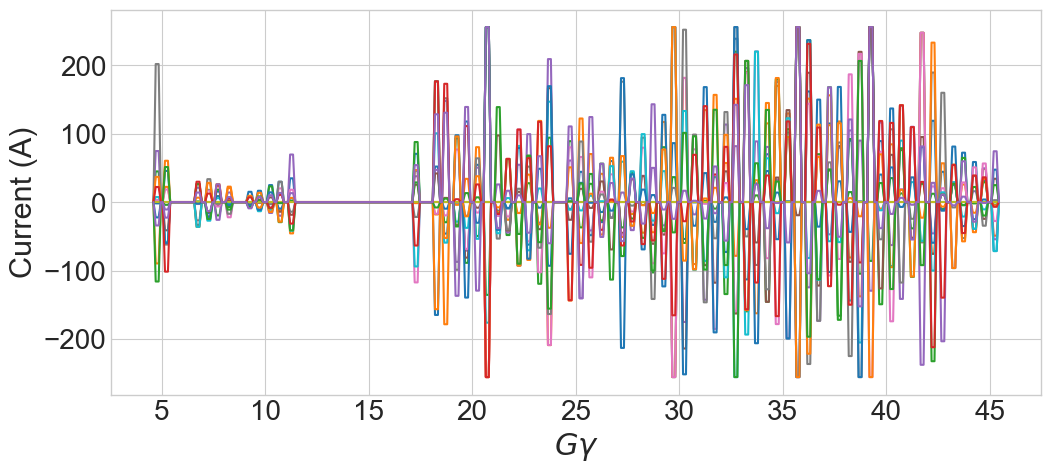 Polarization ratio 
Skew Quads ON/OFF
16
16
Correction scaling measurements
Correcting only resonance
above transition
Correcting only resonance
above and below transition
Overall scaling of the correction currents from zero to full correction

Agreement with the model is better if only the higher energy (after transition) resonances are corrected

Implies errors in resonance calculation at low energy are still significant

Near 0+ easier to do more harm than good
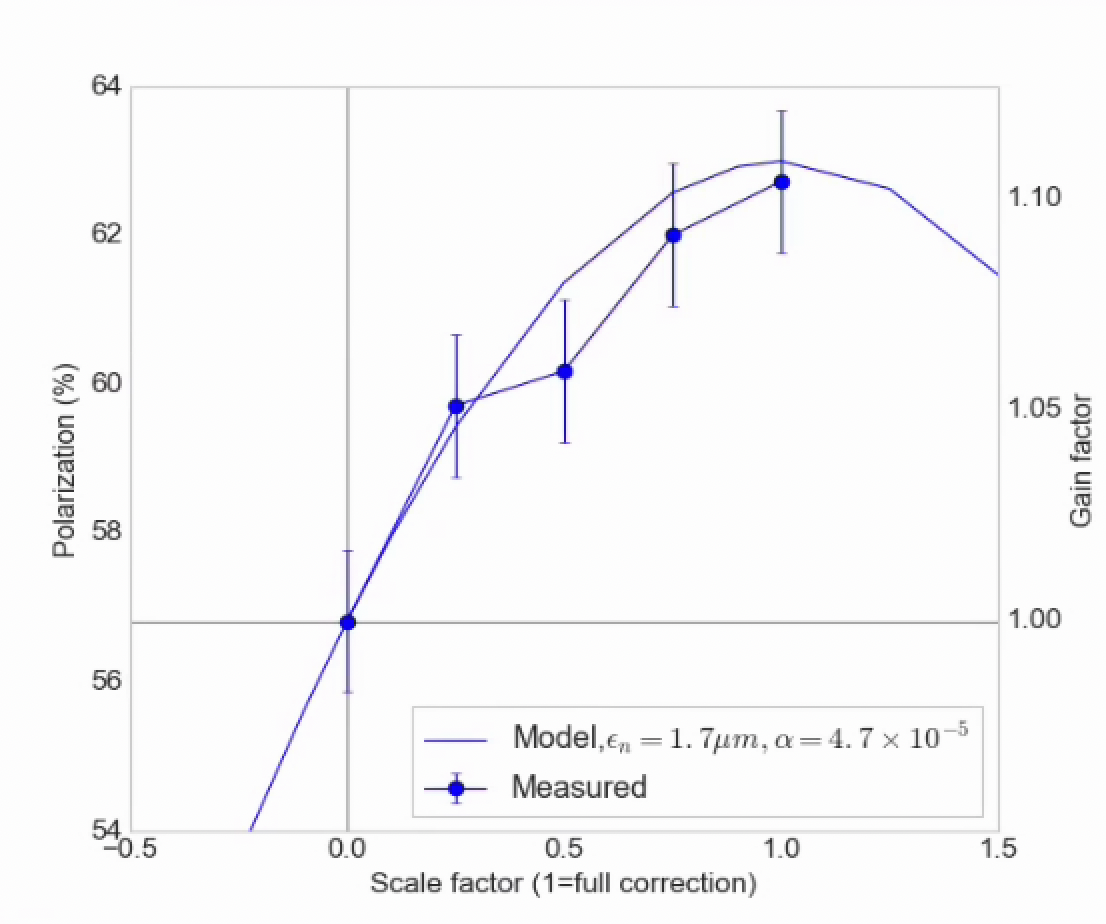 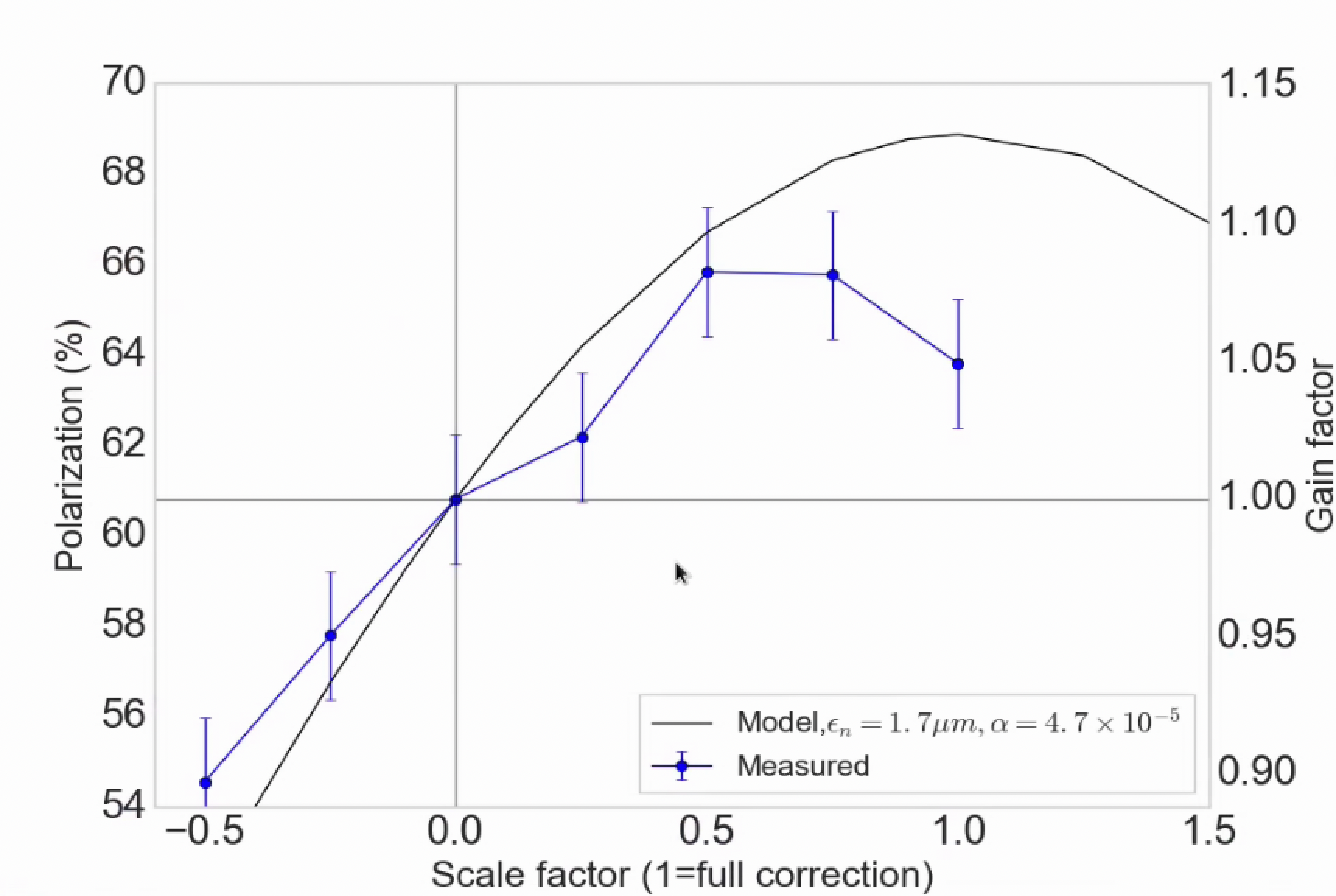 17
Skew quad status
Commissioning tasks all successful
Successful demonstration of principle and practical implementation on ramp

Polarization gain over base is 12-15%.
To be compared to 8-10% from the tune jump

Operation is robust enough to replace the tune jump as the default system

Where is the rest of the polarization from the skew quads (goal gain factor is 15-20% over base)
1% in the transition ‘gap’
Beta beat likely a small contribution
Next likely culprit is residual coupling
Survey, realignment of AGS magnets planned for next two shutdowns (no alignment before Run 25)
Main magnet roll and vertical sextupole offsets of principal concern
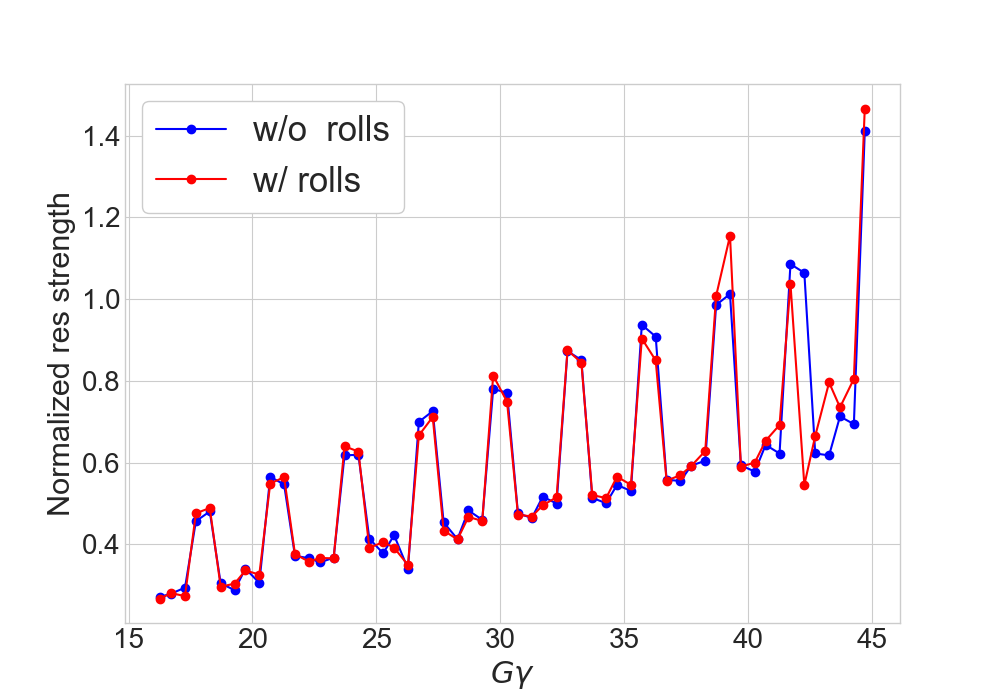 Resonance calculations with 2010 main magnet rolls
Small impact at high energy
Working on the low energy model
18
Split/merge setup
Split/merge
Nominal user (single bunch)
Aimed at reducing space charge at AGS injection
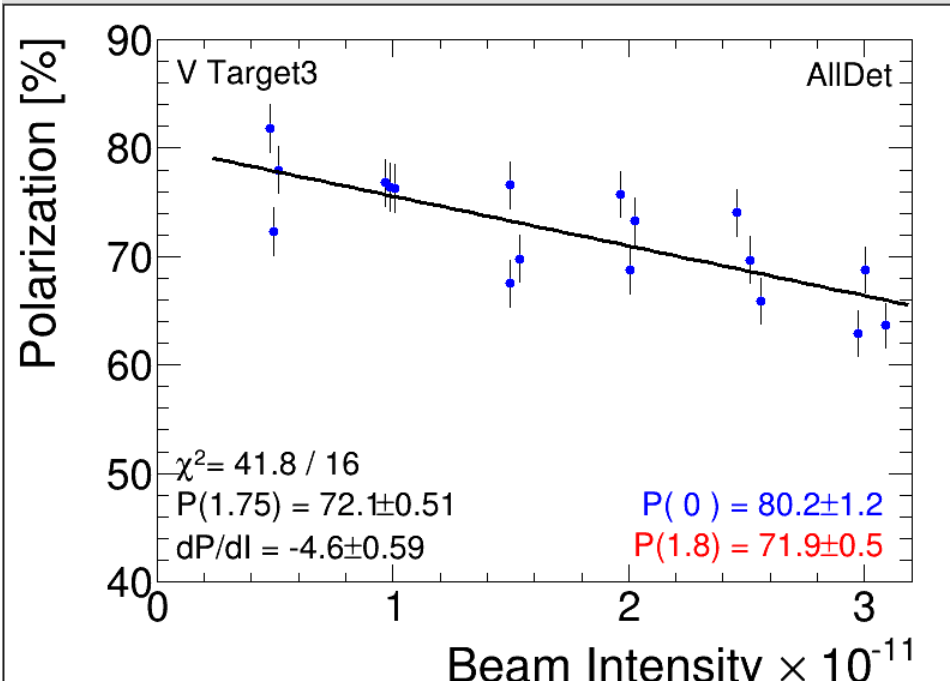 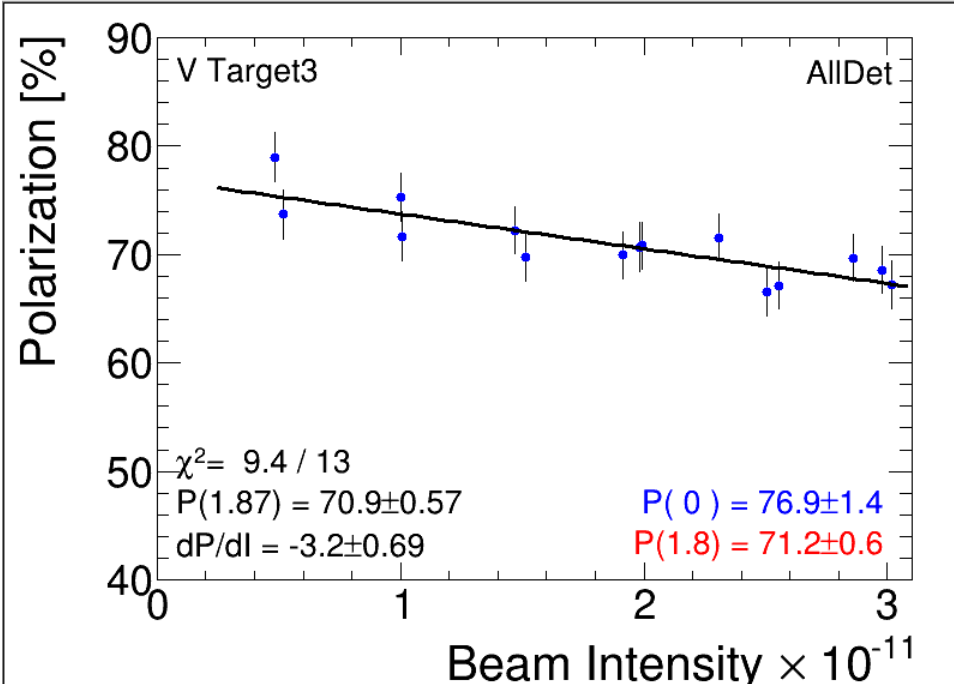 (emit is rms, norm, urad)
Slope dP/dI is less
Emittance is 15% smaller
Polarization is only slightly changed (?!)
Seem associated with the P(0) offset: normally associated with Booster or source
Not so sure this interpretation holds up
Long emit is ~1.2 eVs (+20% from nominal)
19
LtB Injection Optimization with ML (Lucy Lin)
Beam sigma (BtA)
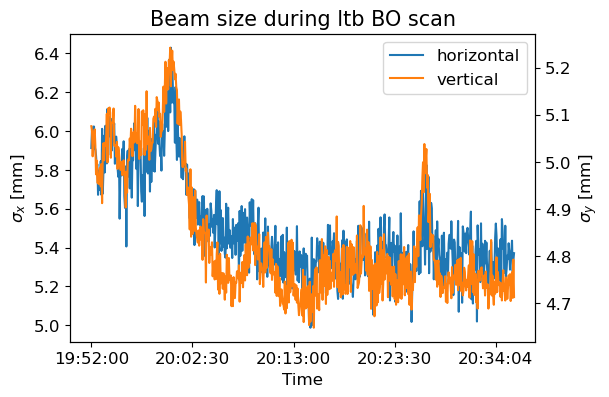 Not an explicit objective, consequence of improving scrape efficiency
Intensity Booster extraction
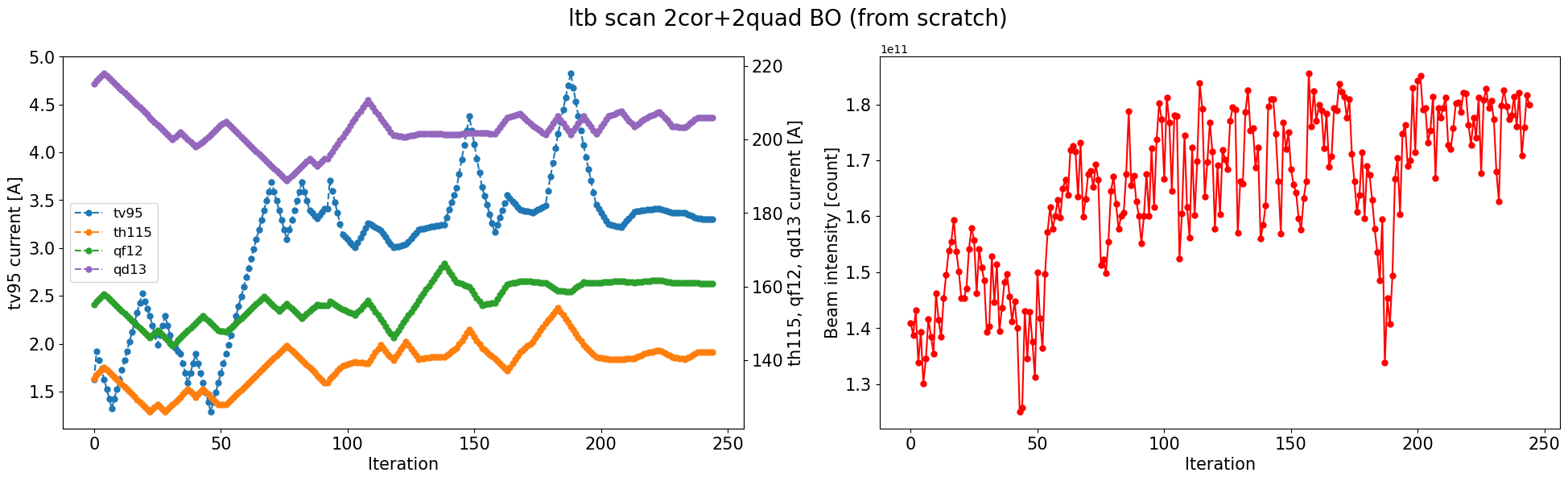 20
Injector physics and operations
The number of people who can work independently with beam in the injectors is small
Run 11/12: Commissioning of the tune jump (last major commissioning effort)
Leif (Gg-meter), Woody (power supplies), Yann (physics/simulation), Haixin (polarimeter analysis/data)
Nick T, Kip, Mei, Steve T, Francois, Thomas Roser, Vahid, Vincent, Keith Z
13 people (11 shifters, Keith and Thomas)

Run 24:
Vincent (skew quad commissioning)
Keith (entire split/merge and dual pulse configurations, little/no physics involvement)
Kiel (Run coordinator), Haixin (polarimeter scans/data)
4 people
Limited expertise has consequences:
Beam time in injectors is ‘opportunistic’, with a broad field someone can use it when it arrives (not true if half the injector group is the run coordinator)
Limited attention: Every small “fire” stalls the main efforts
Have not raised levels of automation/robustness commensurately with decrease in personnel (many systems that ran on continuous attention and good will now don’t) (e.g. I did not commission the two new AtR cameras) “The inheritance problem”
 The Run 24 operation+development effort really strained our abilities to keep up
Is the current level of support really sufficient to commission an entirely new polarized species? (3He, ~5-6 beam months of 24/7 work identified).
21
Reliabilities and Capabilities
OPPIS
Periods with unpolarized beam tolerable this year because so sPHENIX priorities
Need to re-establish lines of communication
Used to have agreements with ops about Intensity/Rb temp control to smooth out intensity

AGS Cold snake
Similar: periods with unpolarized beam not counted as ‘failure’ because of unique operating concerns
Example of Injector group comfortably accepting reduced capability
 Ramp down now significantly longer: impacts p-Au operation and development efforts (we fill Au first at least….)

AGS Extraction bumps
Workaround for one failed supply
These supplies specifically identified several years ago by operations as a weak point for diagnosis of problems

AGS Tune Meter
1 week failure
On the short list for RHIC->EIC “Middle Ages” overhaul
Example of getting a capability back after >10 years (independent plane control of kick strength)

Multiple multi-hour repair accesses one weekends
Not counted as failure, so largely unnoticed
Not indicative of general reliability
22
Bottom lines and outlook
Injectors delivered physics for RHIC operation together with two commissioning efforts
Skew quadrupole resonance correction
mature enough to replace the tune jump in future operation
Better gain factor relative to tune jump
Improvements
understanding residual coupling in AGS important
Model of realistic AGS (with errors) , especially low energy
Correcting near transition energy
Survey and alignment of AGS (not for Run 25)
Split/merge
Demonstrated -15% transverse emittances at 3x1011
Small improvement in polarization (might be offset from other sources)
We still don’t understand the emittance evolution in the injectors
Space charge/emittance evolution needs a fairly sustained campaign of physics simulations/measurements
Including everything one would do for a new machine: magnet errors, impedance models etc.

Future operation could start day 1 with a split/merge + skew quad correction setup

Gold is fine.  See EBIS talk.
23
Skew Quad Special Thanks!
Engineering,Design and Installation Team
George Mahler, Ioannis Marneris, Nicholaos Tsoupas, Richard Lynch, Viorel Badea, Dan Lehn, Jimmy Meier

Equipment all worked 100% as expected!



“Making it Happen” Award

Leve Hajdu and Chirag Birla

for excellence in operational support with rapid and continuous on-the-fly solutions!
24